Ústav chemických procesů AV ČR, v. v. i.
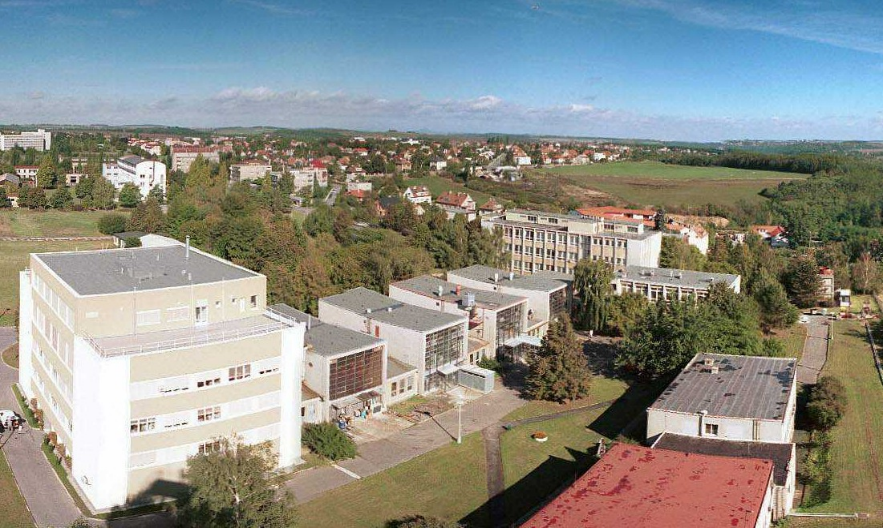 Čištění surového bioplynu vodní kondenzující membránou
Pavel Izák
Oddělení membránových separačních procesů
Kondenzující vodní membrána na kompozitní RO membráně
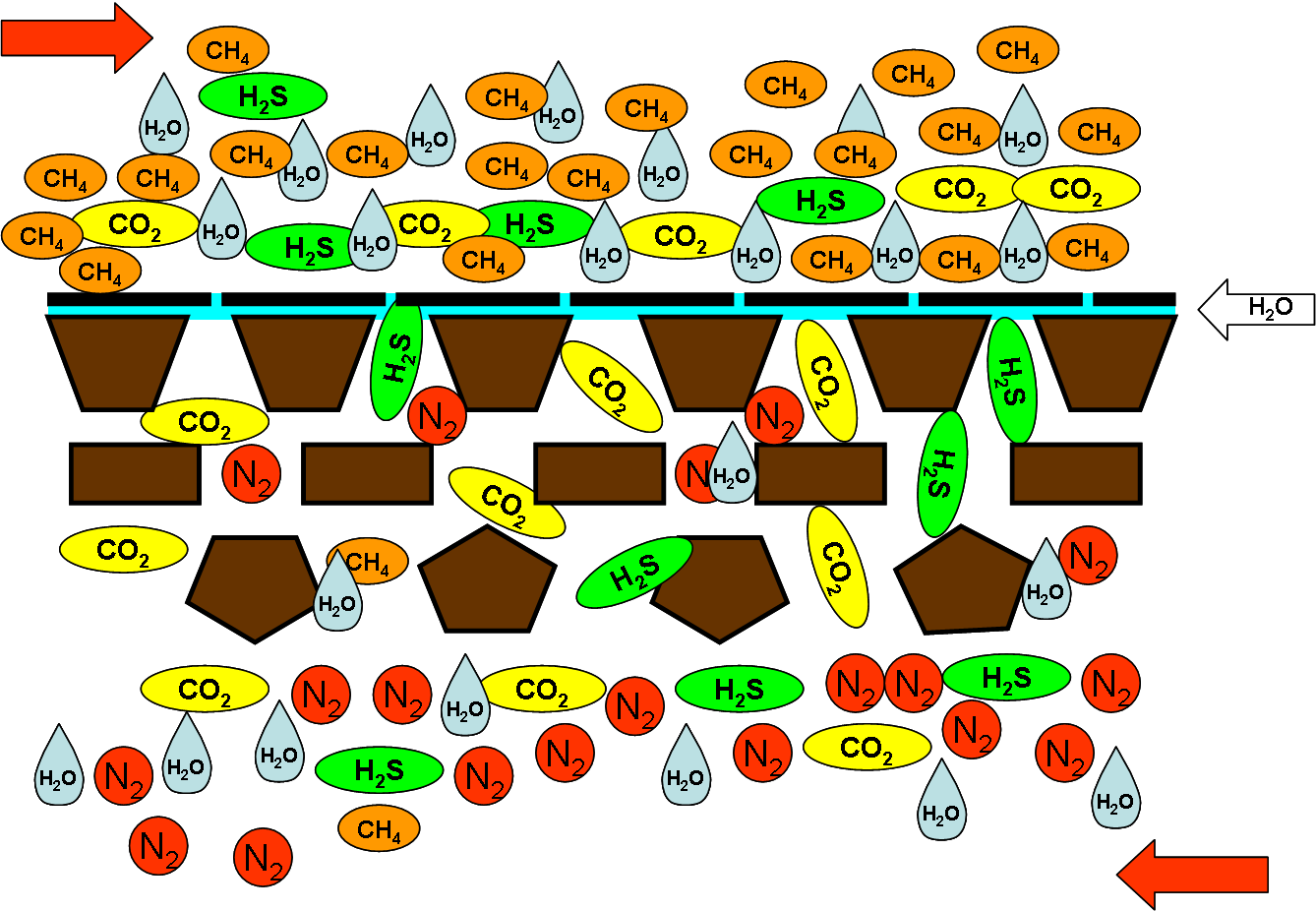 Izák P., Poloncarzová M., Vejražka J.: Způsob obohacování bioplynu z čističek odpadních vod nebo ze zemědělské prvovýroby o methan a zařízení k provádění tohoto způsobu. Pat. No. 303106/PV 2010-437. Applied: 10.06.02, Patented: 12.02.23. 
Izák P., Poloncarzová M., Vejražka J.: Způsob separace plynné směsi a zařízení k provádění tohoto způsobu. Pat. No. 303107/PV 2010-438. Applied: 10.06.02, Patented: 12.02.23.
2/
Kondenzující vodní membrána
Změna materiálu – Koch membrána (průmyslově vyráběná), reverzně osmotická membrána

 Tenký kompozitní film
charakterizace: polyamid
selektivní vrstva
polysulfon a polyester
porézní vrstva 
podporující polyamid
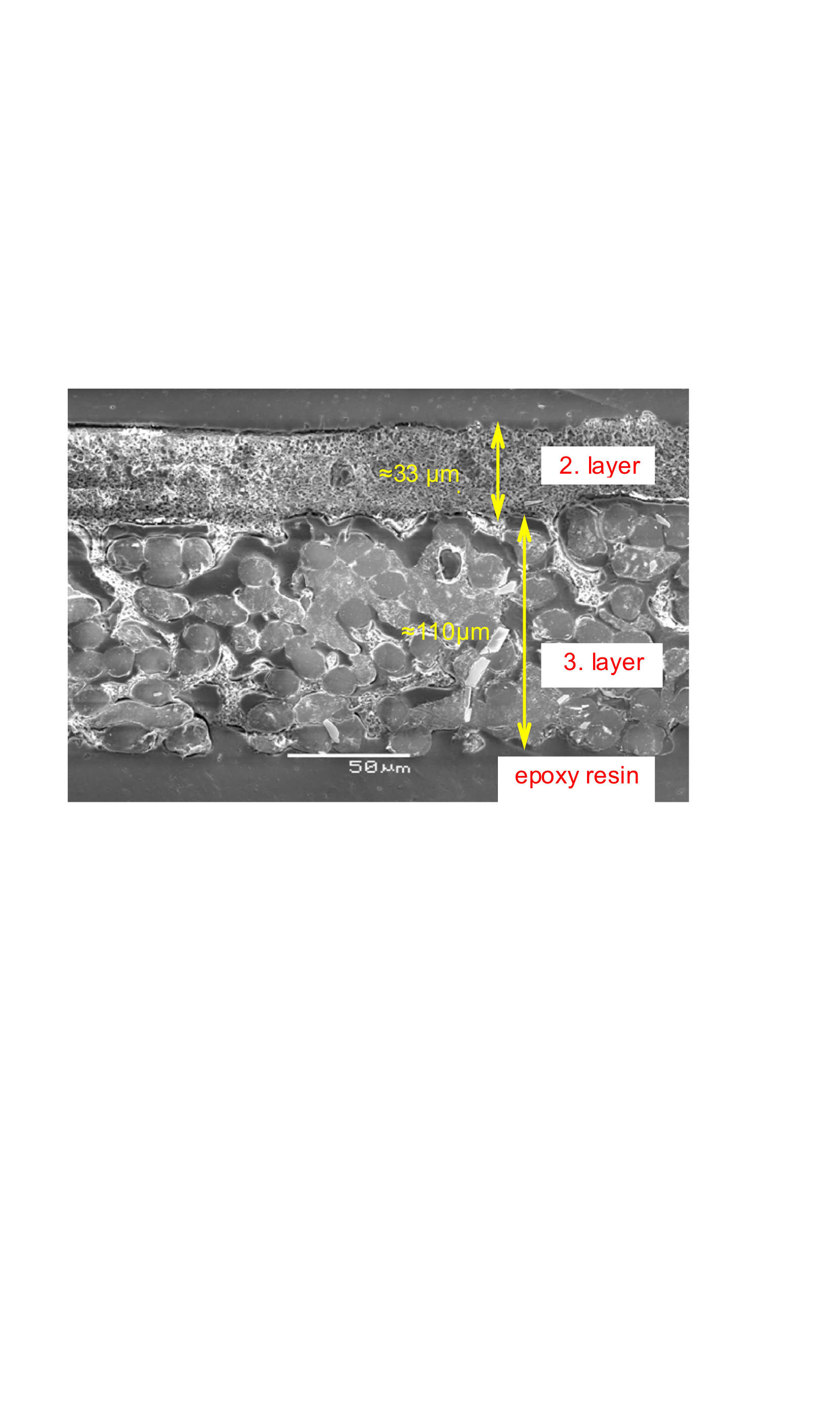 3/
Nasycený bioplyn
Schema poloprovozního zařízení
Nástřik: 386,7 l/h
60,7 % CH4
38,1 % CO2
1,3 % H2O
Modul 1
Permeát 1: 198,9 l/h
14,8 % CH4
80,3 % CO2
1,7 % H2O
Odlučovač a vakuová pumpa
Permeát
směsný: 269,4 l/h
12,1 % CH4
86,5 % CO2
1,4 % H2O
Modul 2
Permeát 2: 70,6 l/h
4,5 % CH4
95,1 % CO2
0,4 % H2O
Permeát
Retentát 2: 117,2 l/h
97,7 % CH4
1,3 % CO2
1,0 % H2O
Retentát
4
Výsledky zkoušek
Při průtoku 400 l/hod se podařilo vyčistit bioplyn na kvalitativní úroveň zemního plynu.

Podařilo se dosáhnout hodnot methanu vyšších než 96 obj.%.

U ostatních nežádoucích sloučenin v bioplynu bylo dosaženo nižších hodnot, než stanoví závazná norma pro biomethan.

Zařízení dosahuje stejných výsledných hodnot biomethanu bez ohledu na druh a původ bioplynu.
5/
Průmyslový prototyp 6 Nm3/h
6/
Ocenění:
2014	Česká hlava, kategorie Technické vědy

		Cena ERSTE Bank Corporate banking

		Cena Ministerstva životního prostředí

		Cena E.ON, kategorie Firma, čistící jednotka na surový bioplyn
7/
Konverze sluneční energie v chemickou pomocí štěpení vody
Tzv. „umělý list“ produkuje vodík z vody absorbcí slunečního světla za přítomnosti vhodného katalyzátoru.

 Tato reakce se dá popsat následovně:
2H2O  =  4H  + O2  , 4H   =   2H2

Nicméně „umělý list“ se dá zobecnit na produkci chemických sloučenin vůbec. 

Tato výroba se dá rozdělit na paliva, pokročilé materiály a další chemii.

Kontaktní osoba: drinek@icpf.cas.cz
Ústav chemických procesů AV ČR, v. v. i.
Díky za pozornost
www.icpf.cas.cz